MySmile Usage Report
Group Name – Group NumberPresented Date
3,909* registered XYZ subscribers on MySmile since August 2019
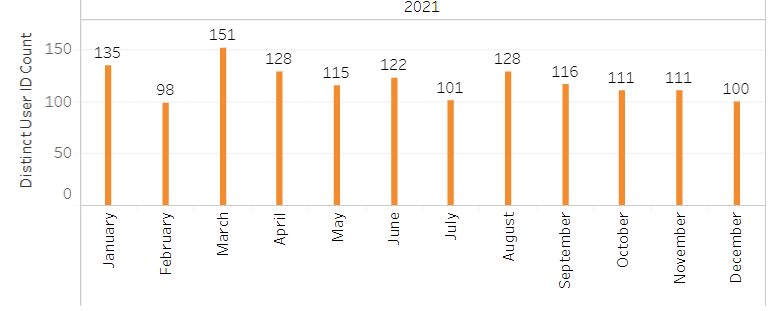 15% of XYZ subscribers  have registered on MySmile since August 2019

1,419 MySmile accounts registered in 2021
* As of date report was ran
55% of registered MySmile users have opted into paperless